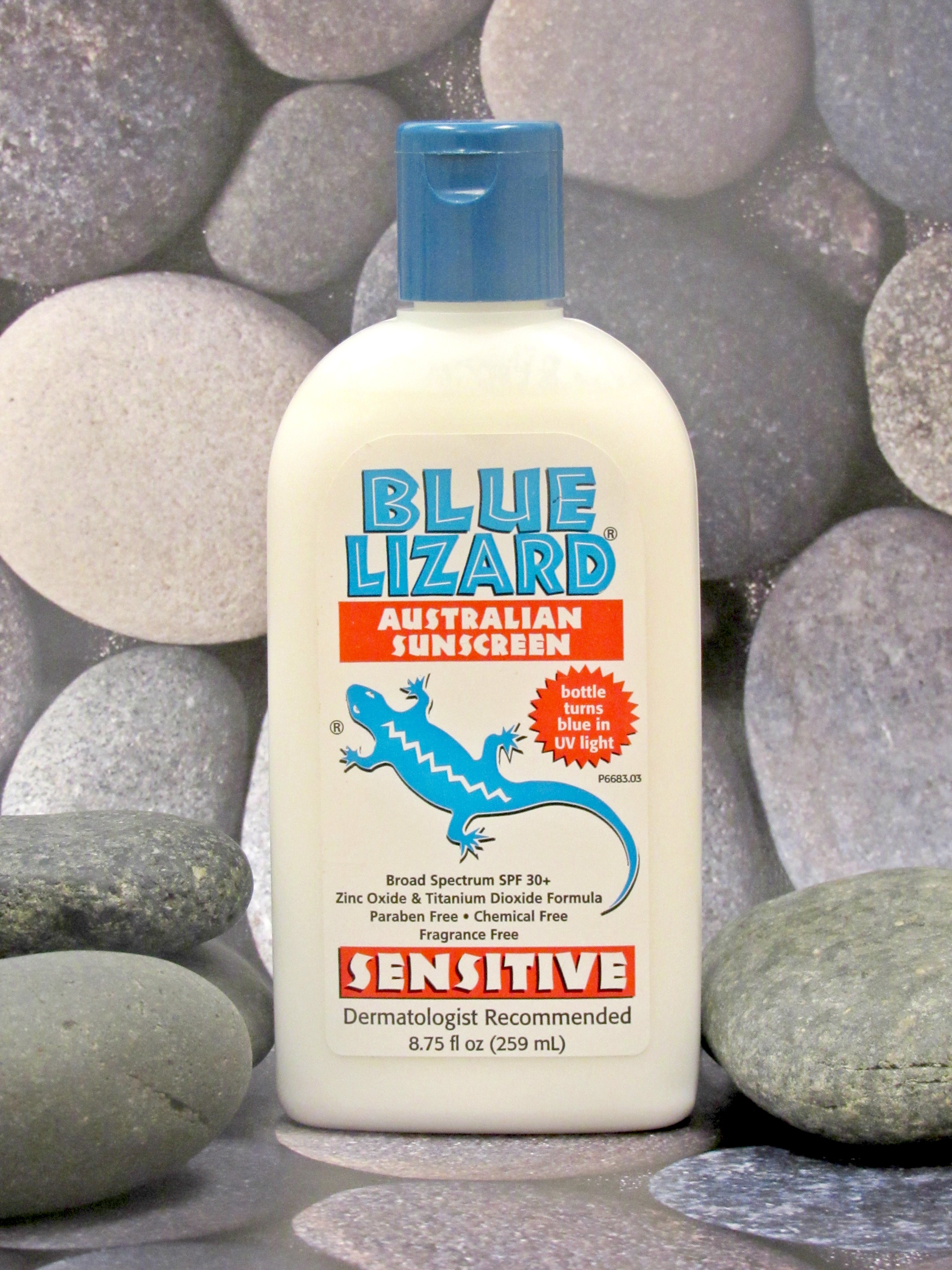 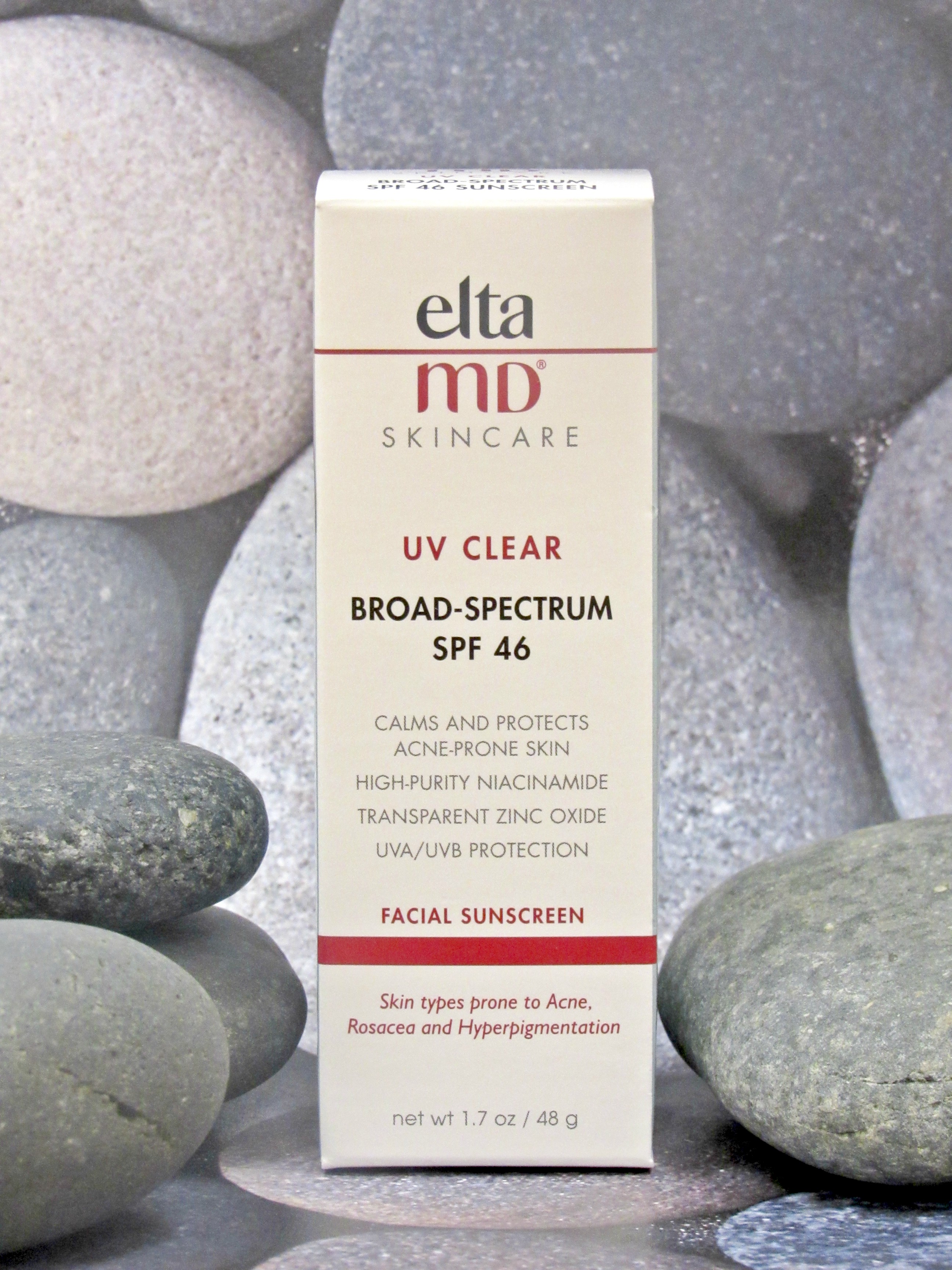 15% OFF ALL SUNSCREENS FOR THE ENTIRE MONTH OF MAYAVAILABLE ONLINE AND AT SIGNATURE DERMATOLOGY